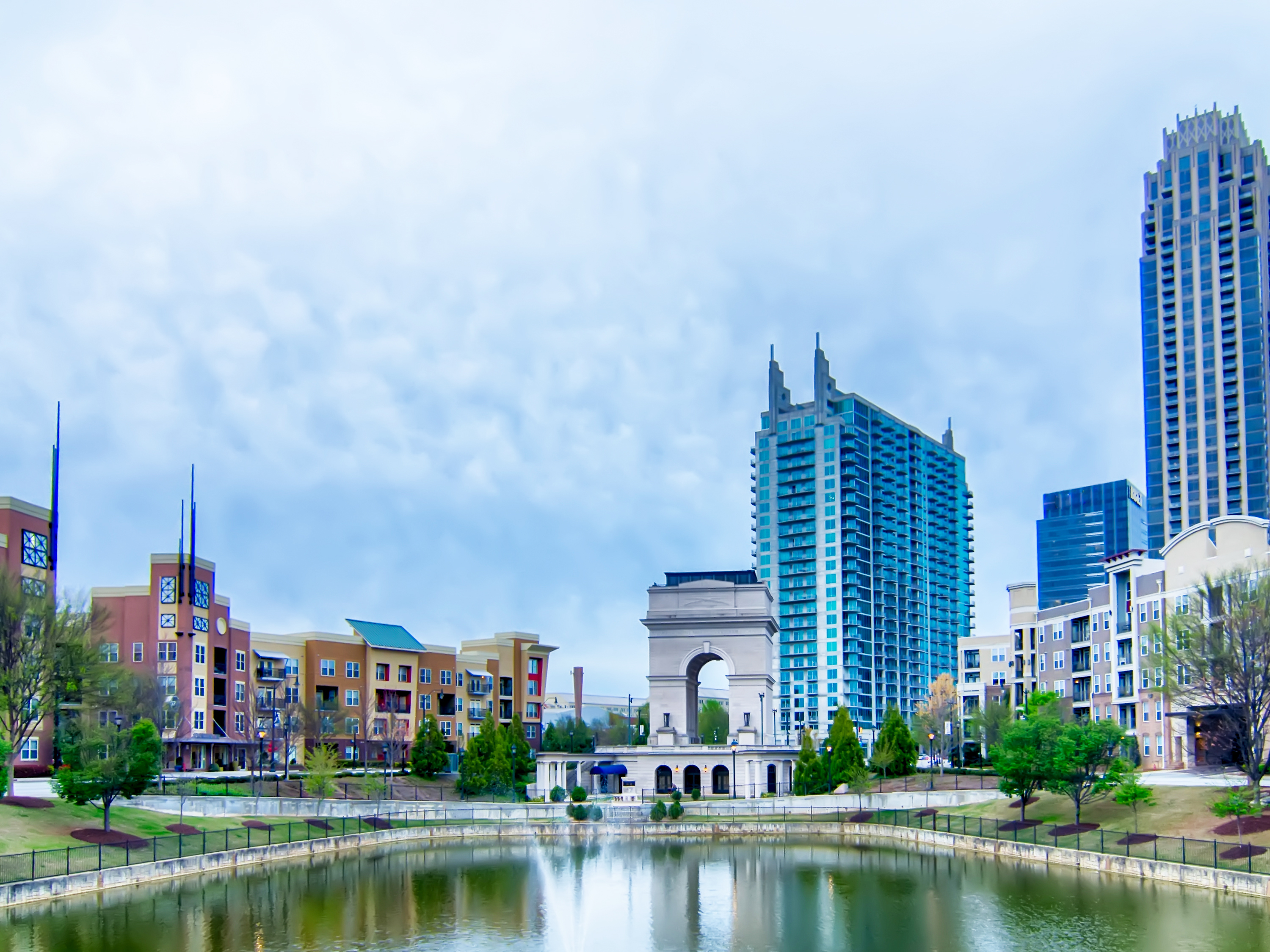 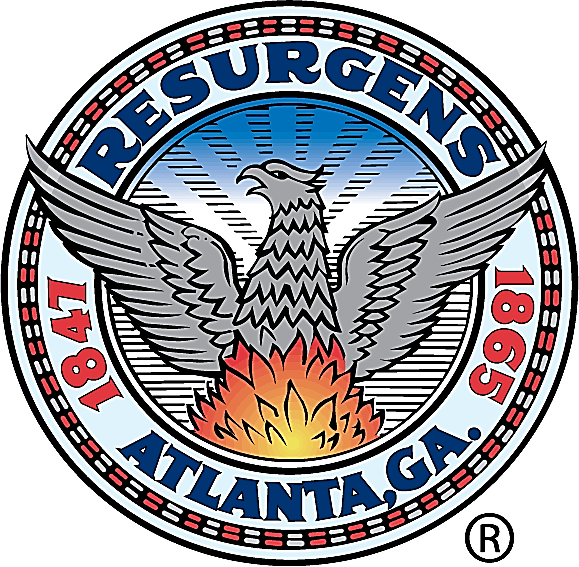 Department of Finance
Executive Summary Ordinance 17- O- 1552 
Series 2017 Atlantic Station TAD Refunding
September 13, 2017
J. Anthony Beard, CFO     John Gaffney, Deputy CFO
Executive Summary Ordinance 17-O-1552
Refund $49.87MM outstanding portion of Series 2007 Atlantic Station TAD  Bonds (excludes Series 2006 TADs)
Projected PV Savings from transaction is estimated at $4.6MM or 9.157%  
Estimated All-In TIC Cost – 2.330%
Series 2007 All-In TIC Cost – 5.041% 
Select team of professionals to execute transaction, and pay costs for bonds issuance
Underwriters Discount - $187K (estimated cost)
Cost of Issuance - $375K (estimated cost)
Maintain existing maturities of refunded bonds (final maturity 2024) 
Maximum annual debt service (MADs) is $6.37 MM
Estimated transaction closing date – November 29, 2017
Refunding Summary – Estimated Cash Flow Savings